Texas Wintergrass
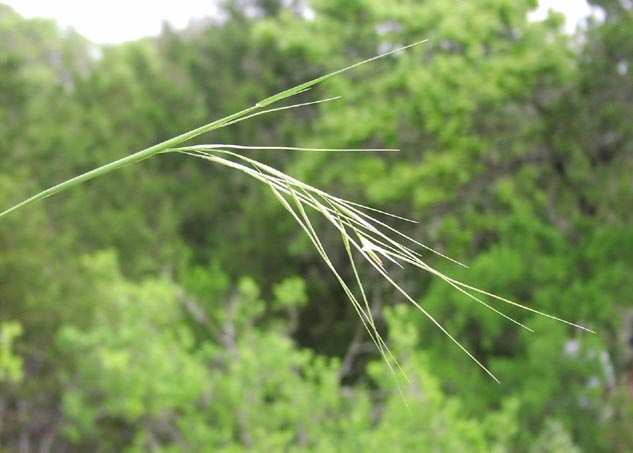 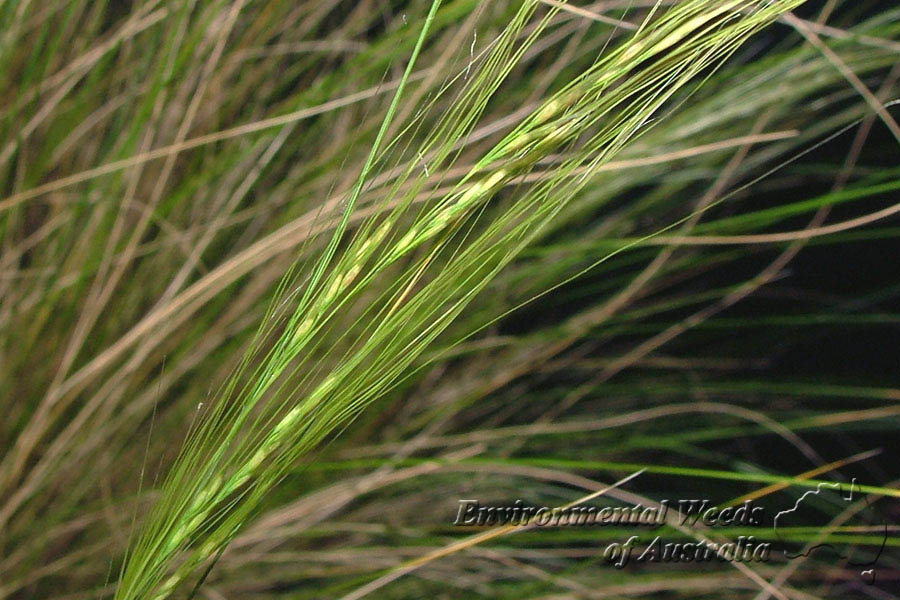 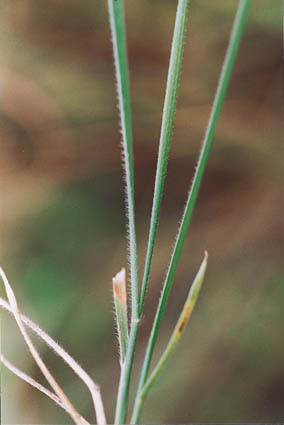 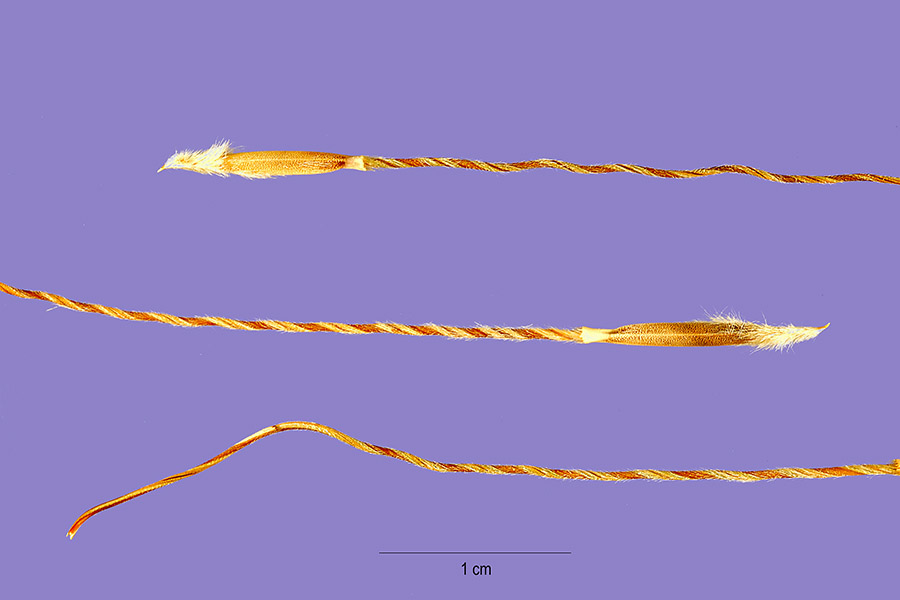 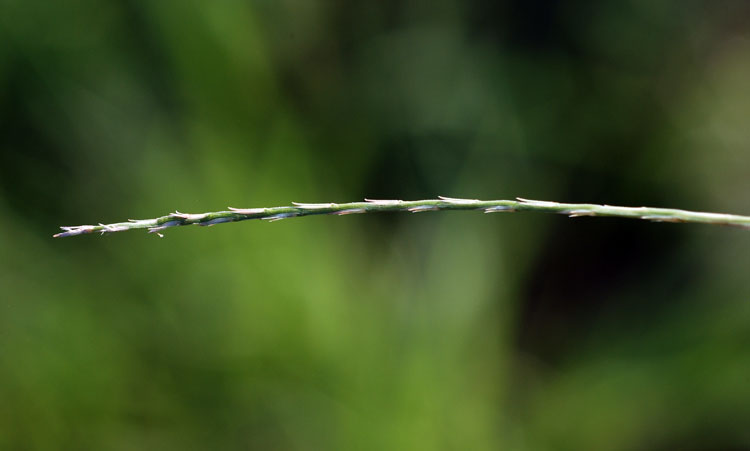 Tumblegrass
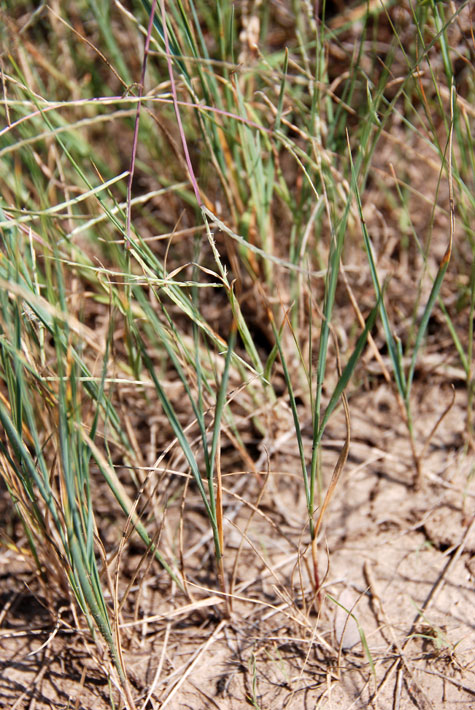 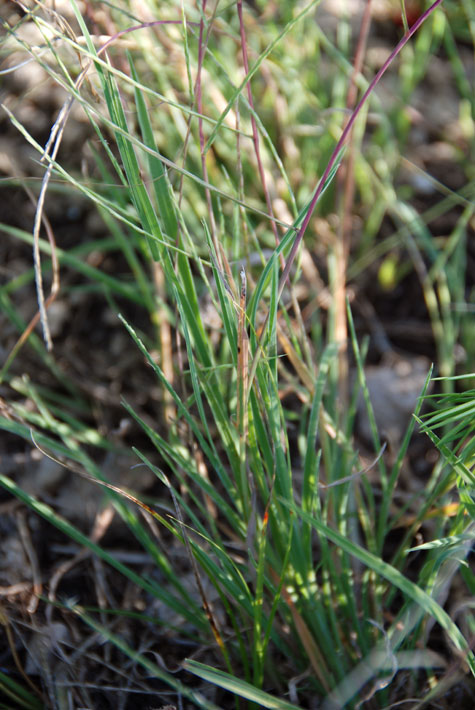 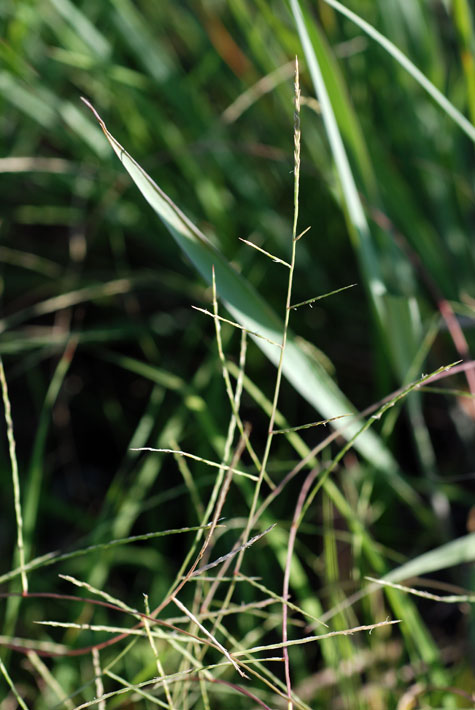 Vine Mesquite
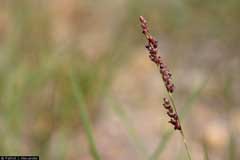 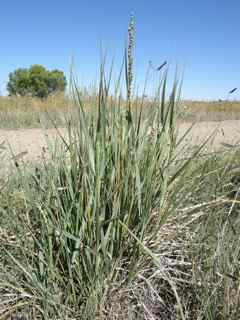 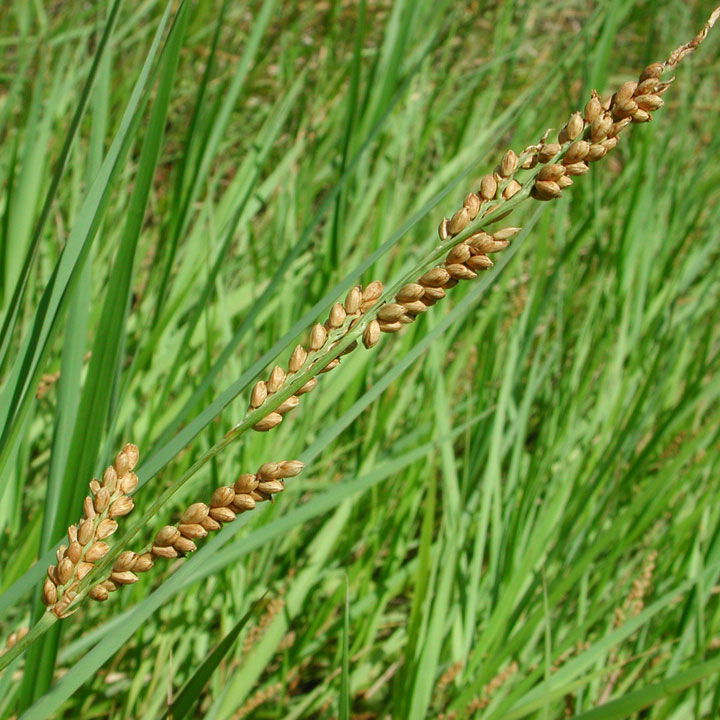 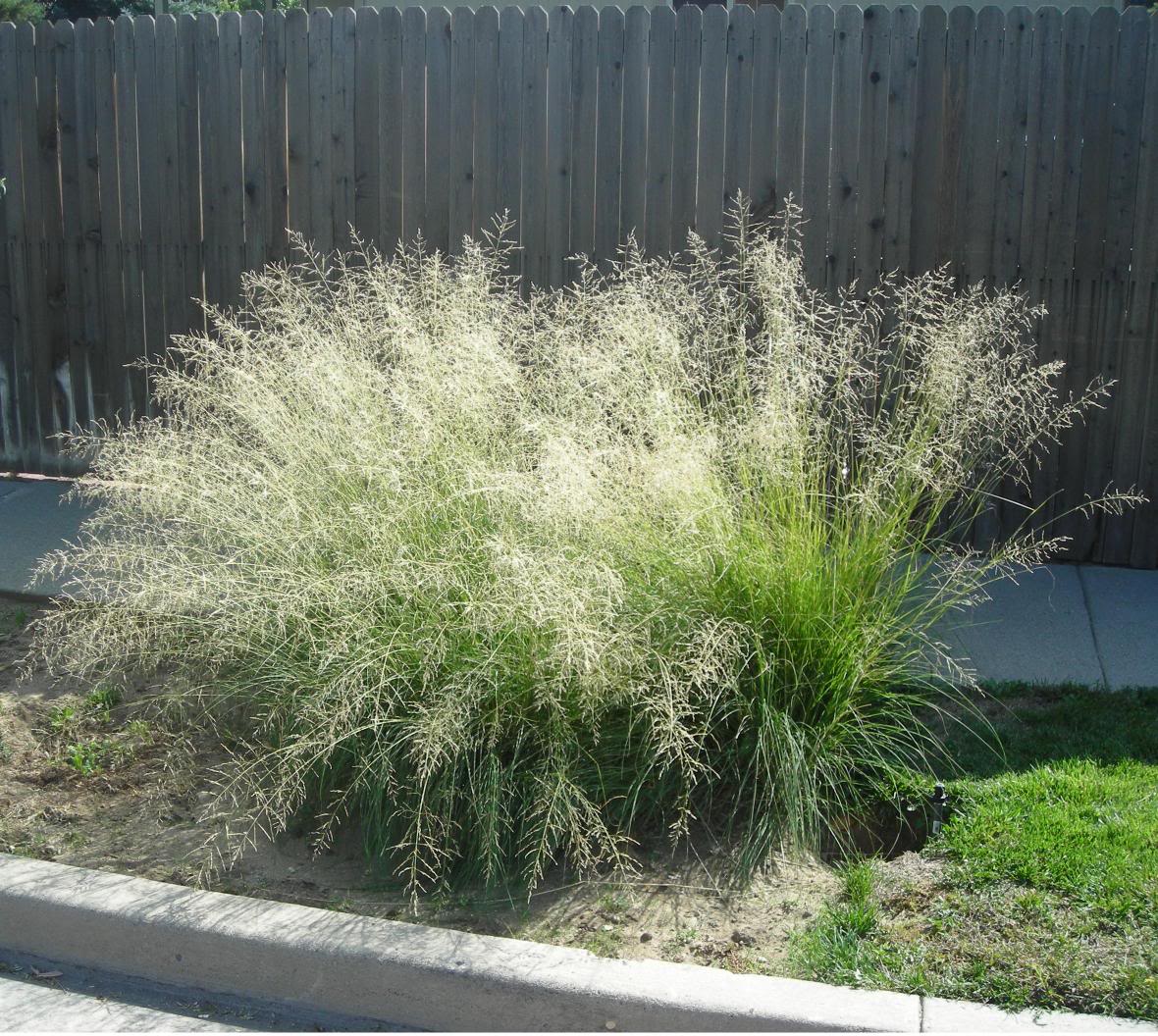 Weeping Lovegrass
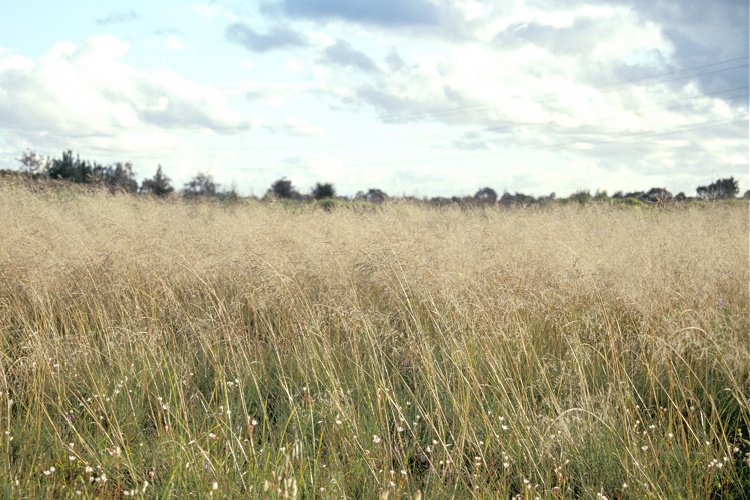 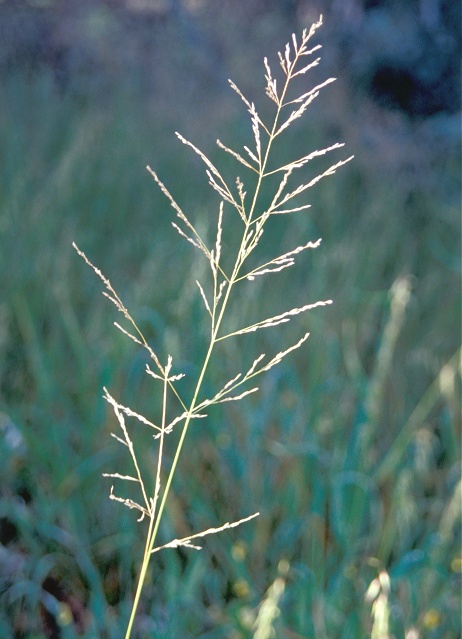 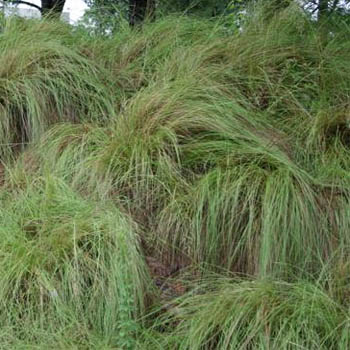 Western Wheatgrass
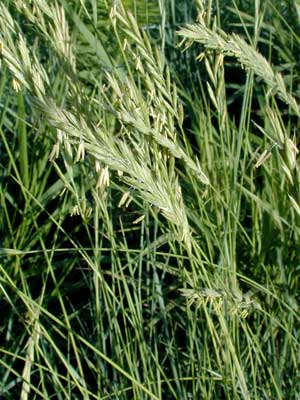 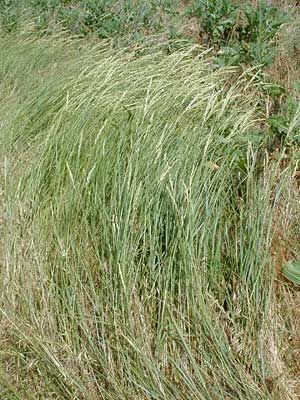 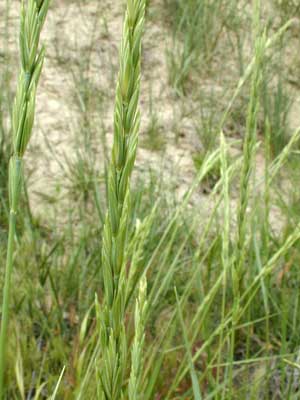 Wildrye
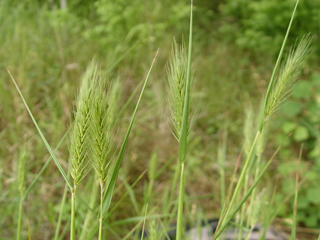 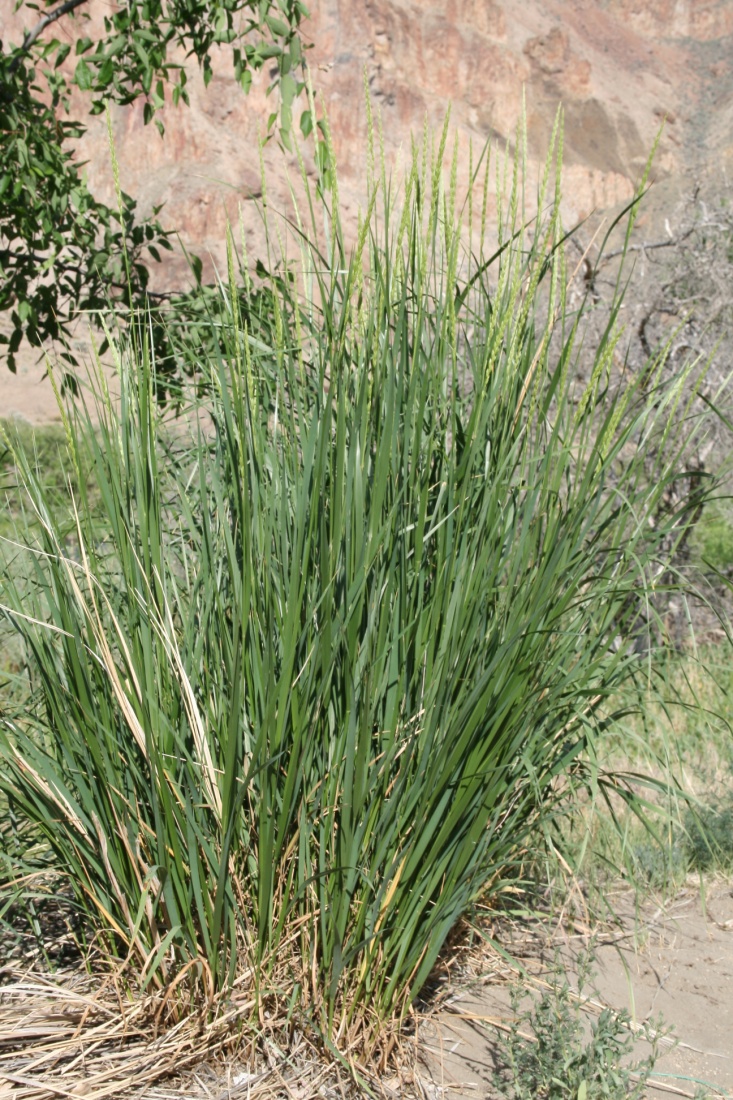 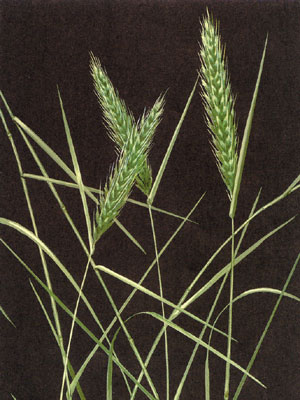 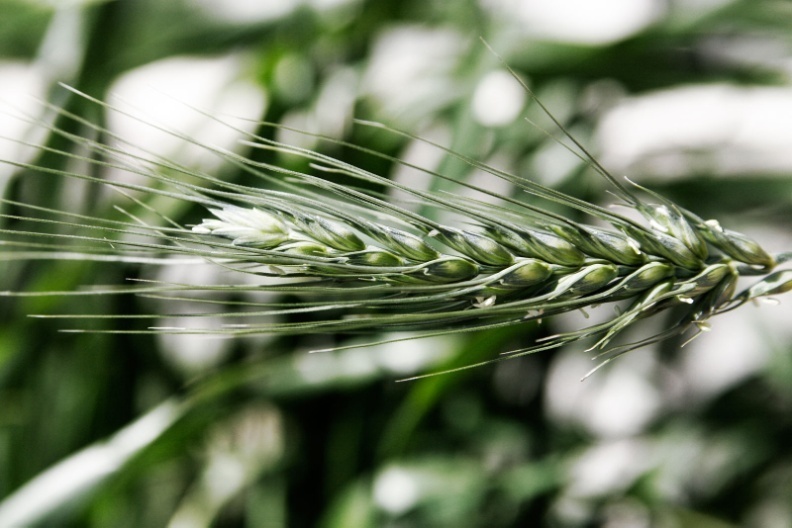 Windmillgrass
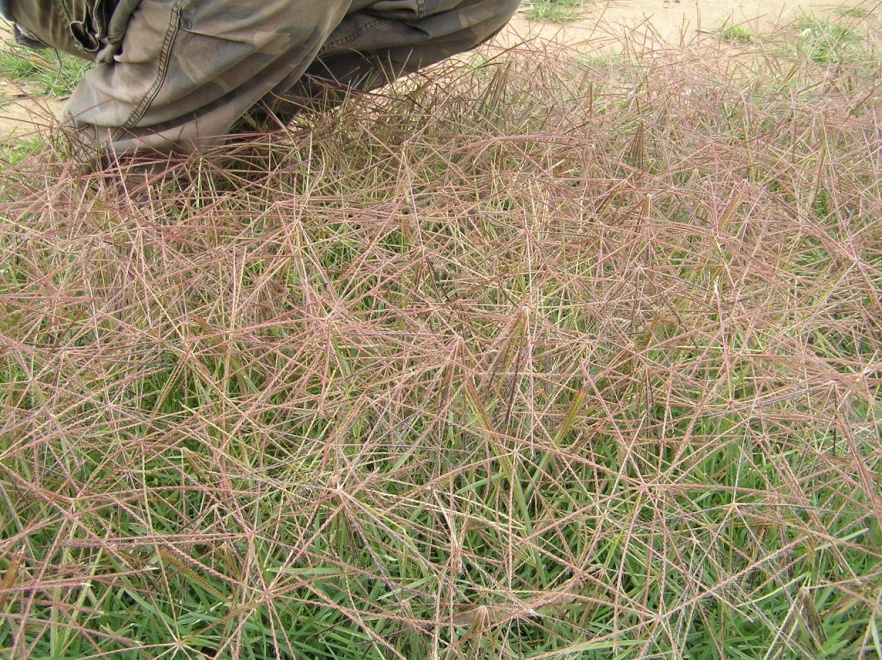 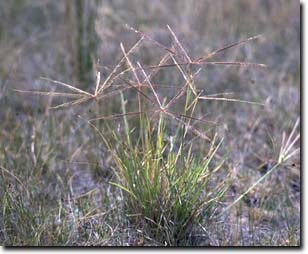 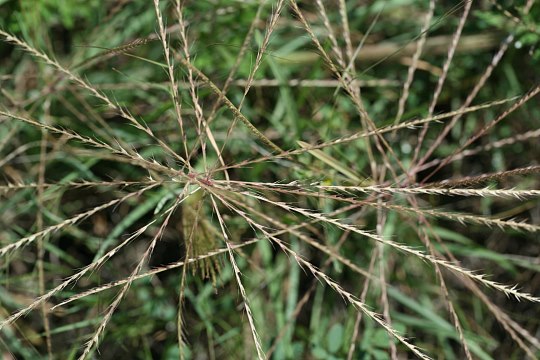 Catclaw Sensitivebriar
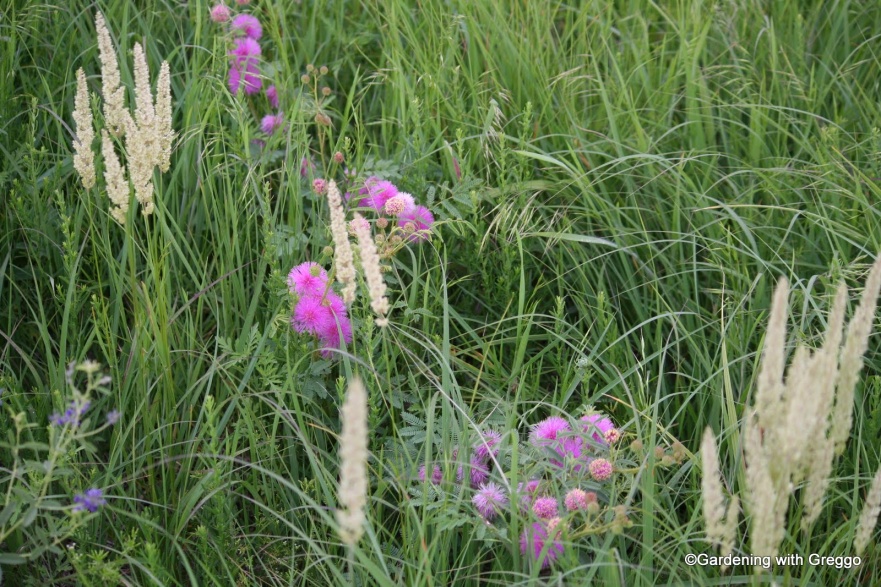 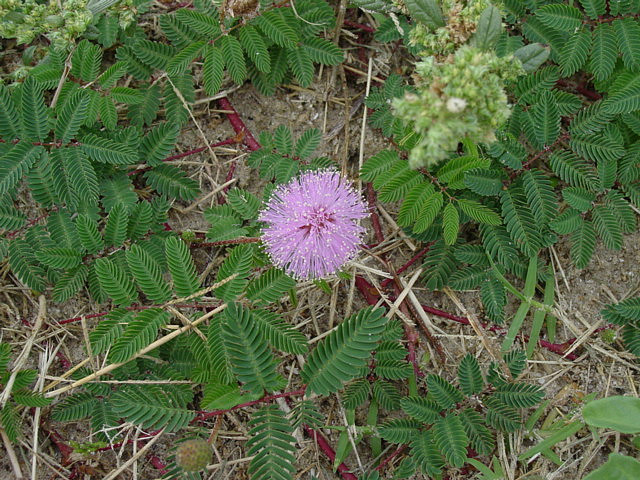 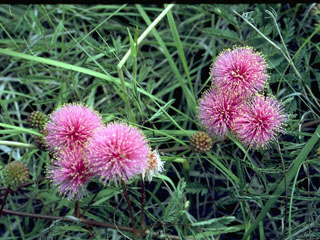 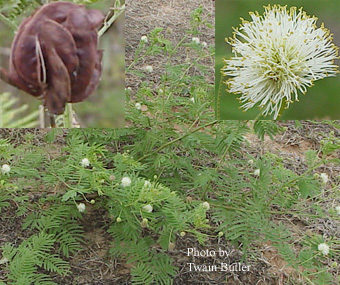 bundleflower
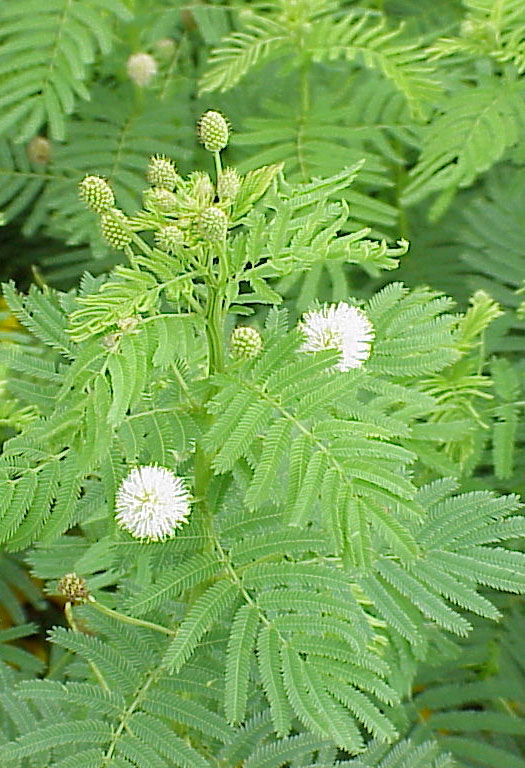 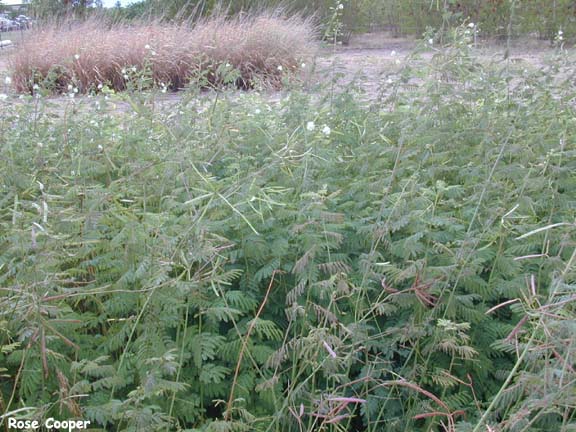 Prairie Clover
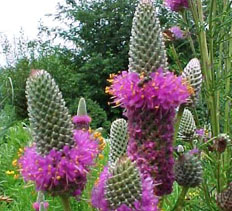 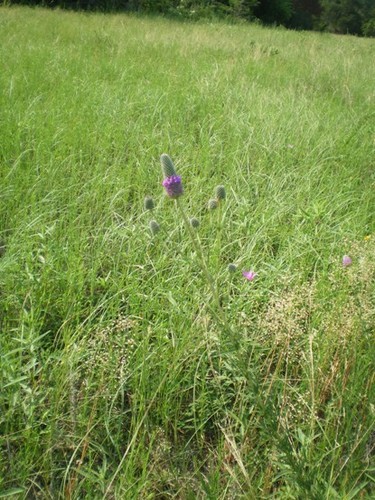 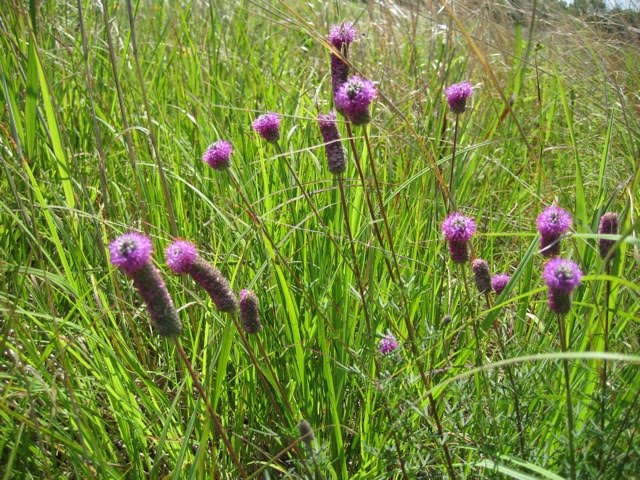